Presentation MDW Sourcing solution
Benefits
Market Price
Final negotiated price
Commitment QTY
GTIN
……..
eSourcing
Own Brand  Articles of all countries and Corporate are available in CCR MDW
MDW CCR
MMS-PL/CZ/CN,….
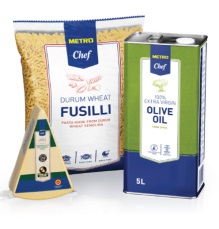 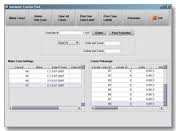 Local Article ID
Local Article Desc.
Buying Price 
Selling price
………
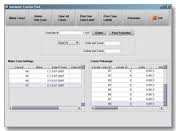 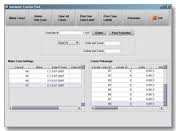 MDW PL
MDW CZ
MDW CN
1
Following data are available
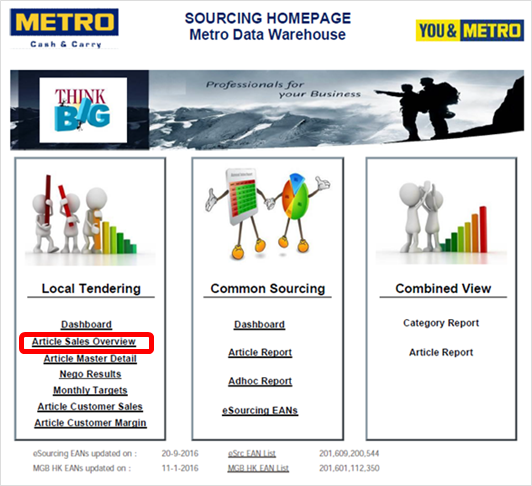 Brand
	Own Brand
	Non Brand
	Common Sourcing
	Local Tendering
2
Overview reports
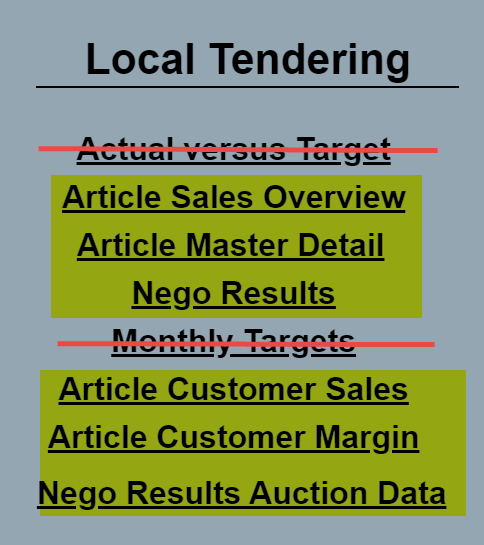 3
Benefits
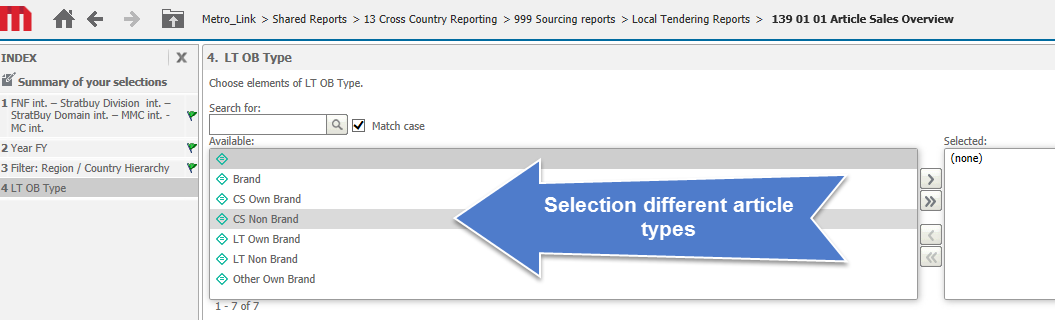 Country is able to create one common view about the performance of all different article types
4
Benefits
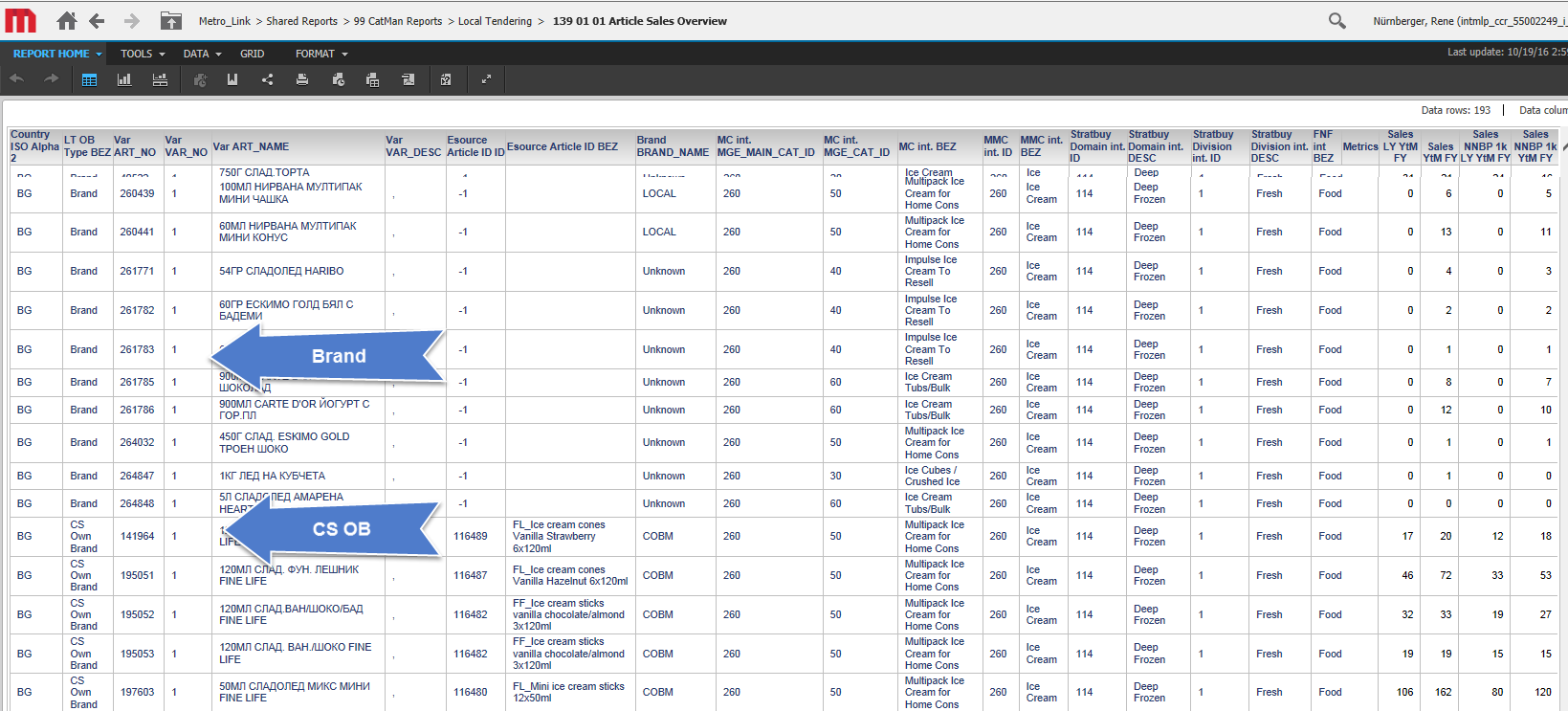 5
Local Tender Project Ice Cream (MCC DE)
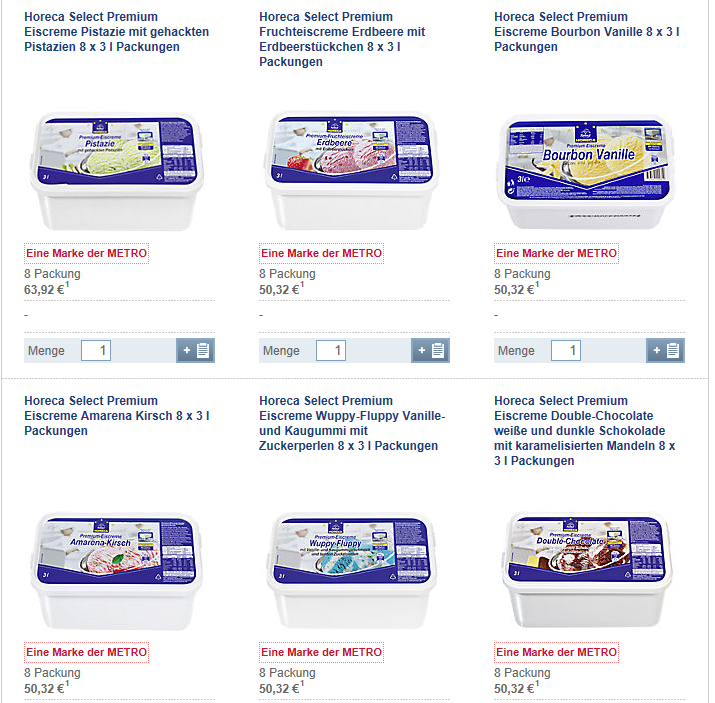 6
Benefits
MDW CCR
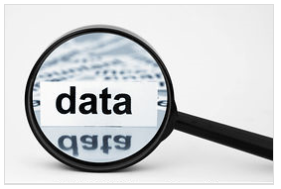 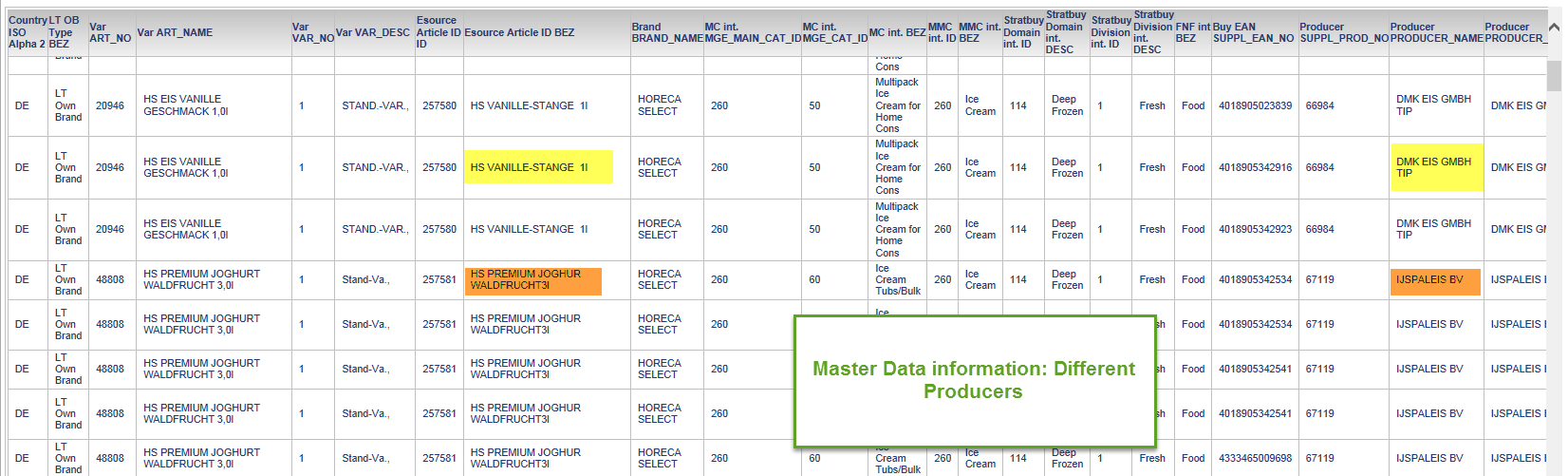 7
Benefits
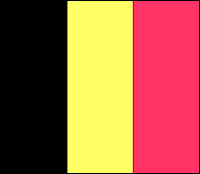 I need to know 
potential suppliers who 
can produce my Own Brand 
Horeca ice
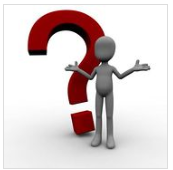 MDW CCR
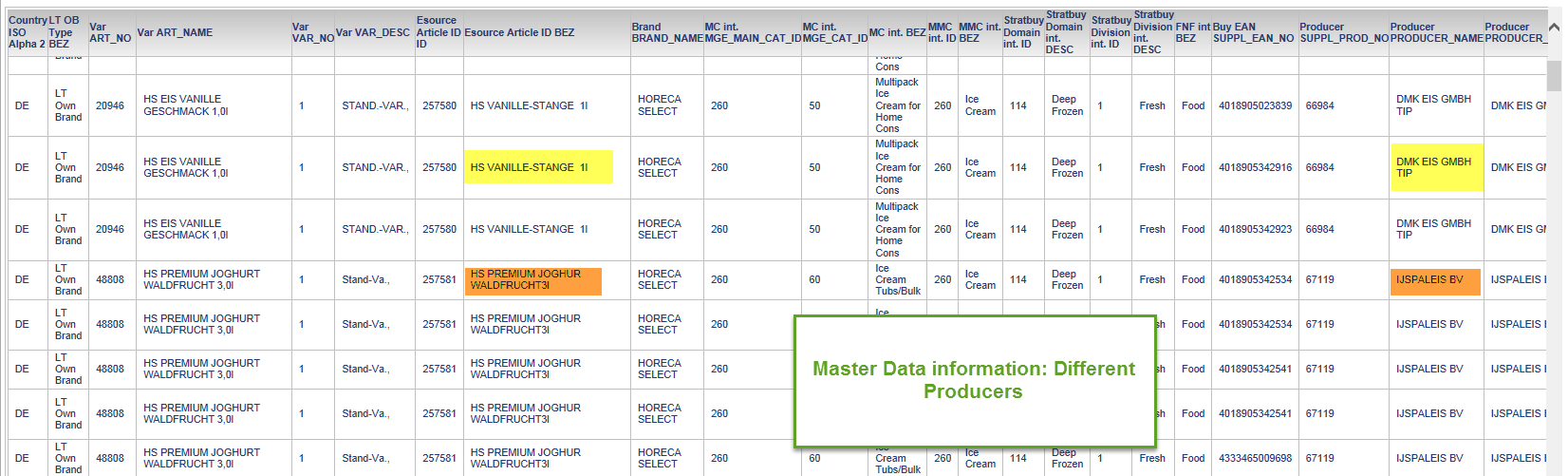 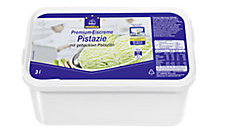 8
Benefits
MDW CCR
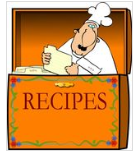 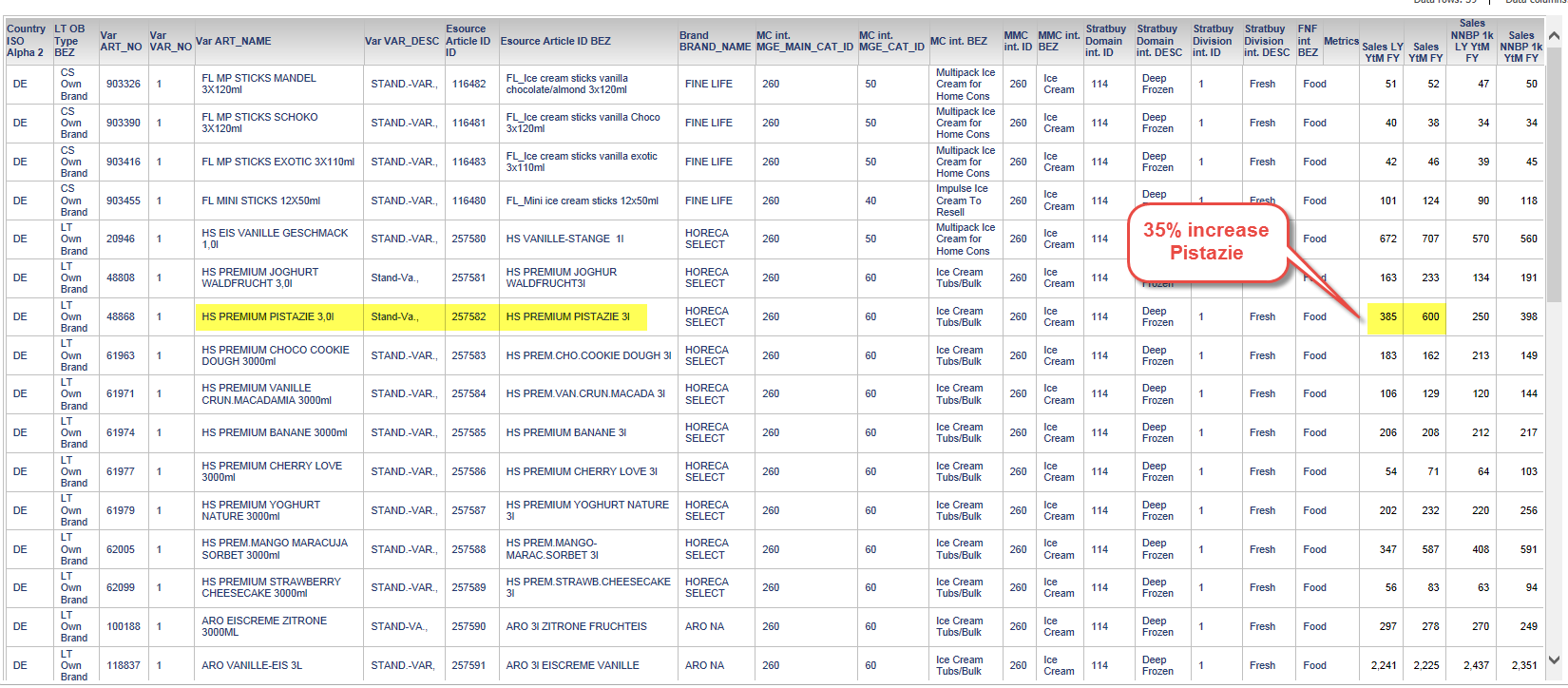 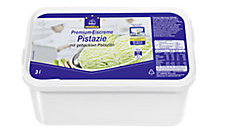 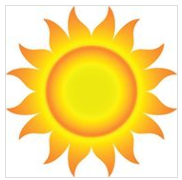 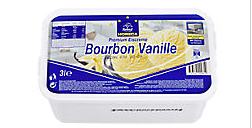 Top Seller article       
       Vanilla
9
Benefits
For Common Sourcing the sales over all countries can be checked under 1 eS Article ID
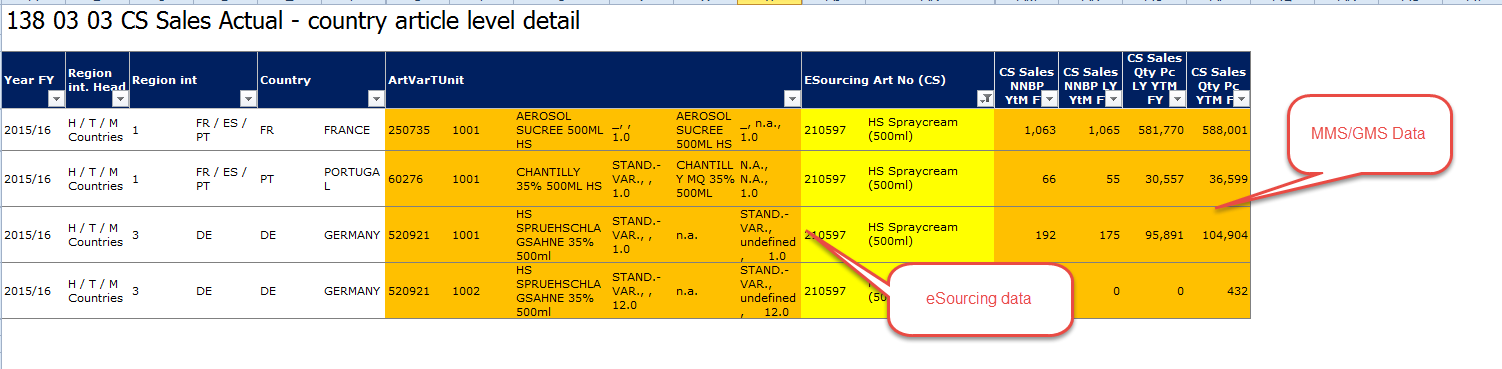 Sales per Country
10
Benefits
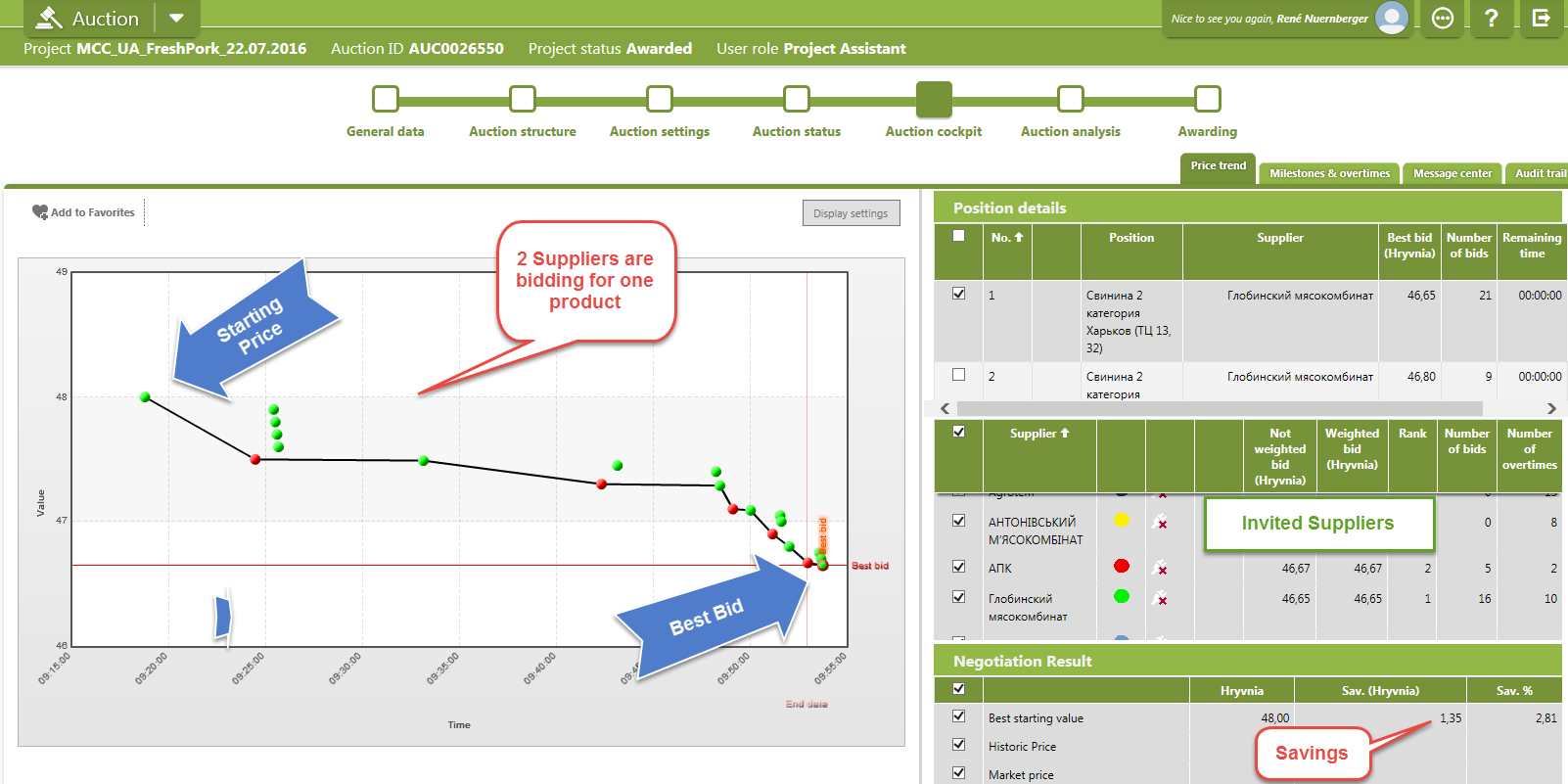 11
Benefits
MDW CCR
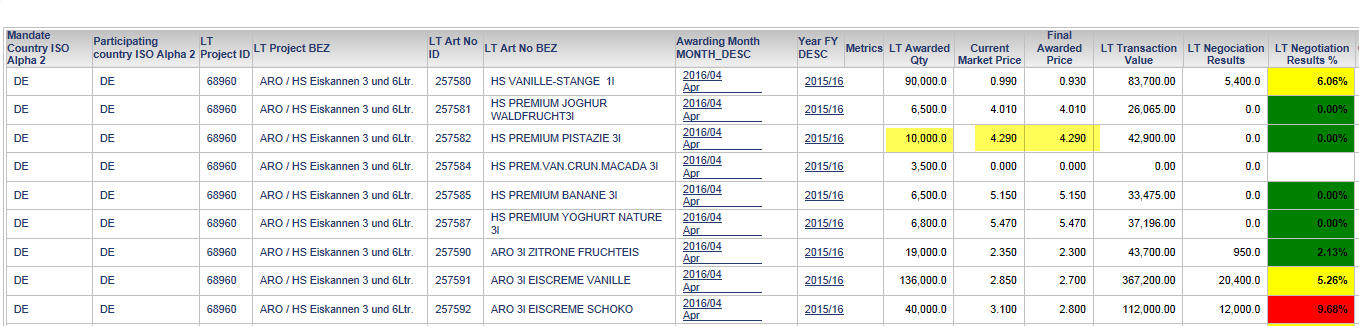 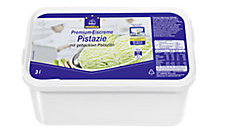 Negotiated buying price of 4,290 € for ice cream pistachio based on a Quantity of 10.000 PCs
12
Benefits
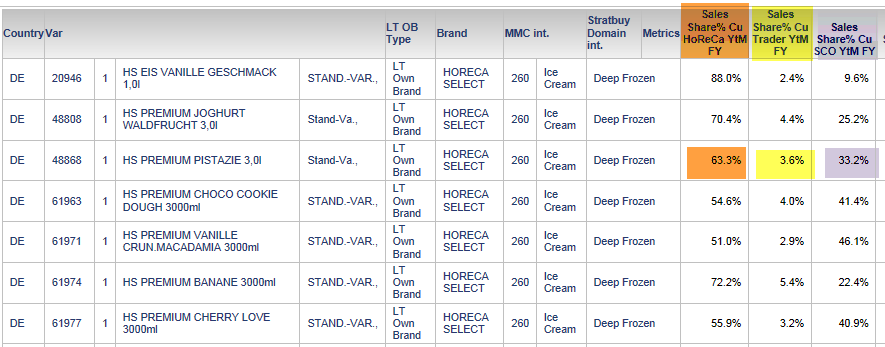 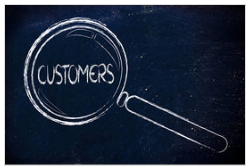 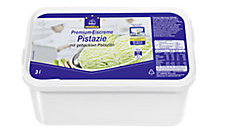 13
Benefits
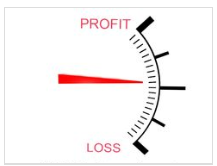 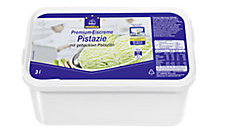 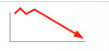 Margin
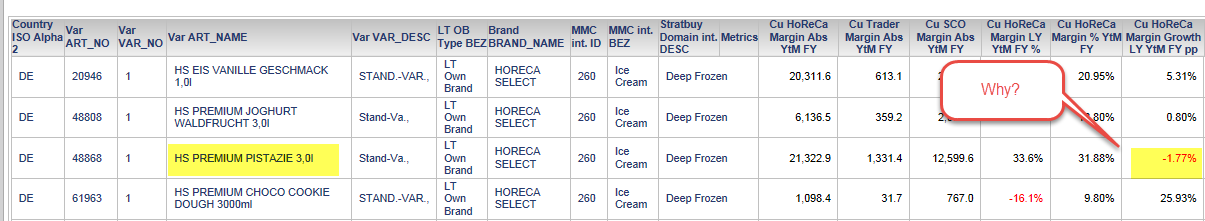 14
Local Tendering Own Brand
Other Local Own Brand
Brand
Local Tendering Non Brand
15
Report Overview
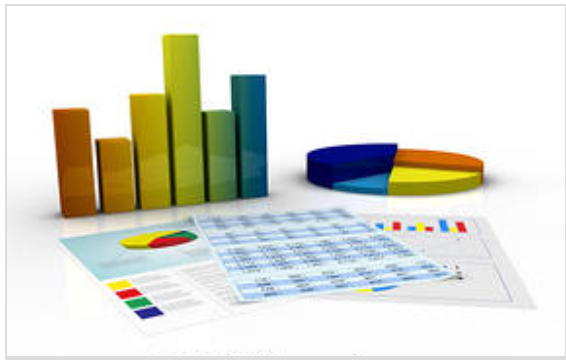 16
Article Sales Overview
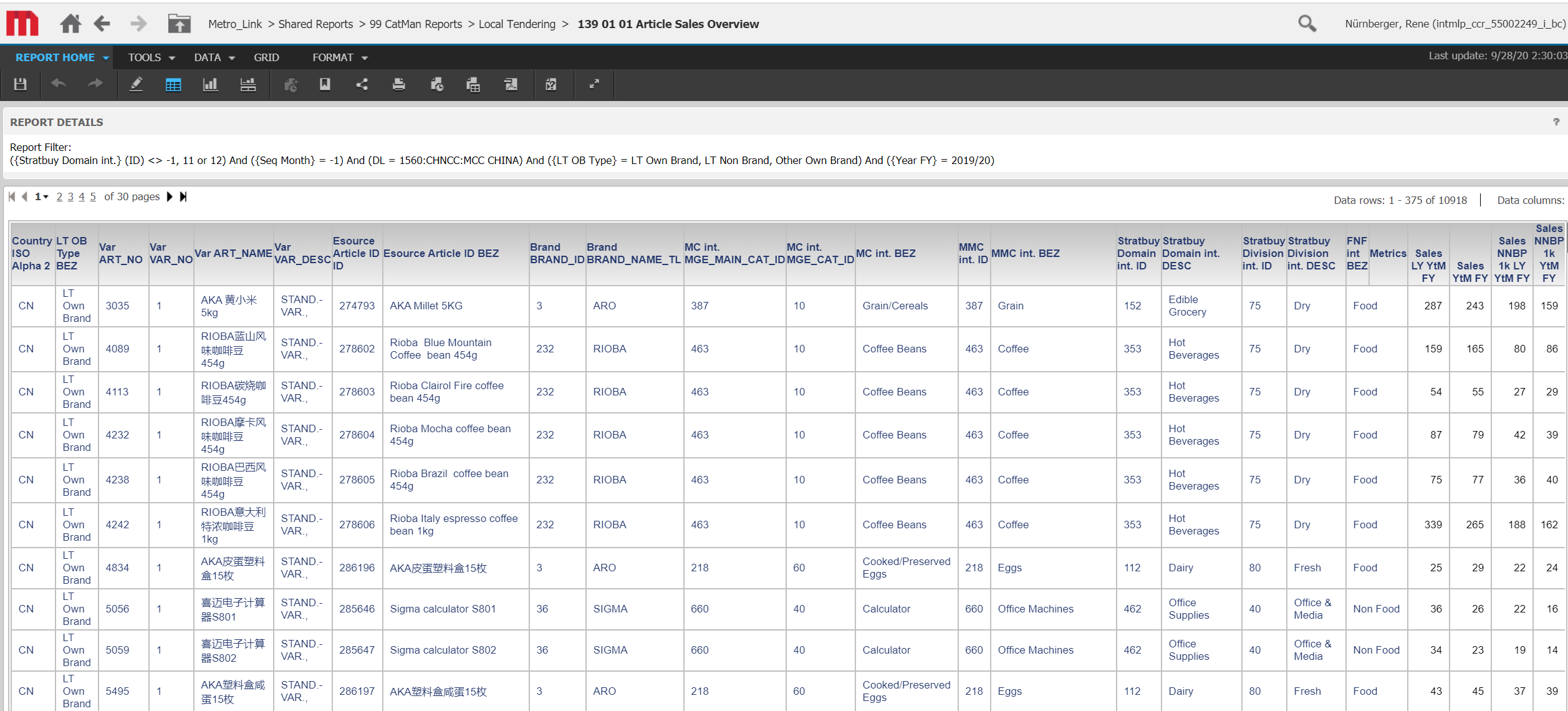 17
Article Master Detail overview
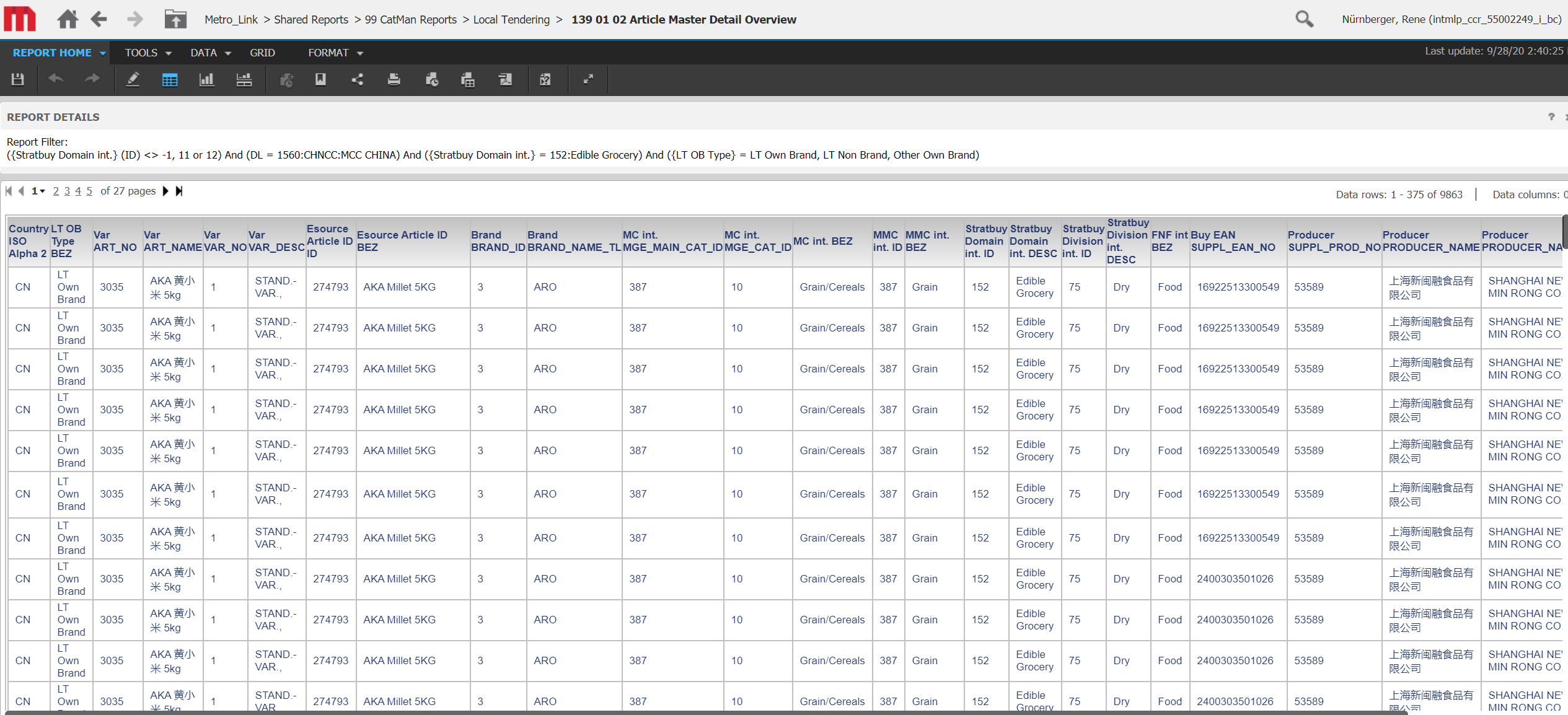 18
Nego results
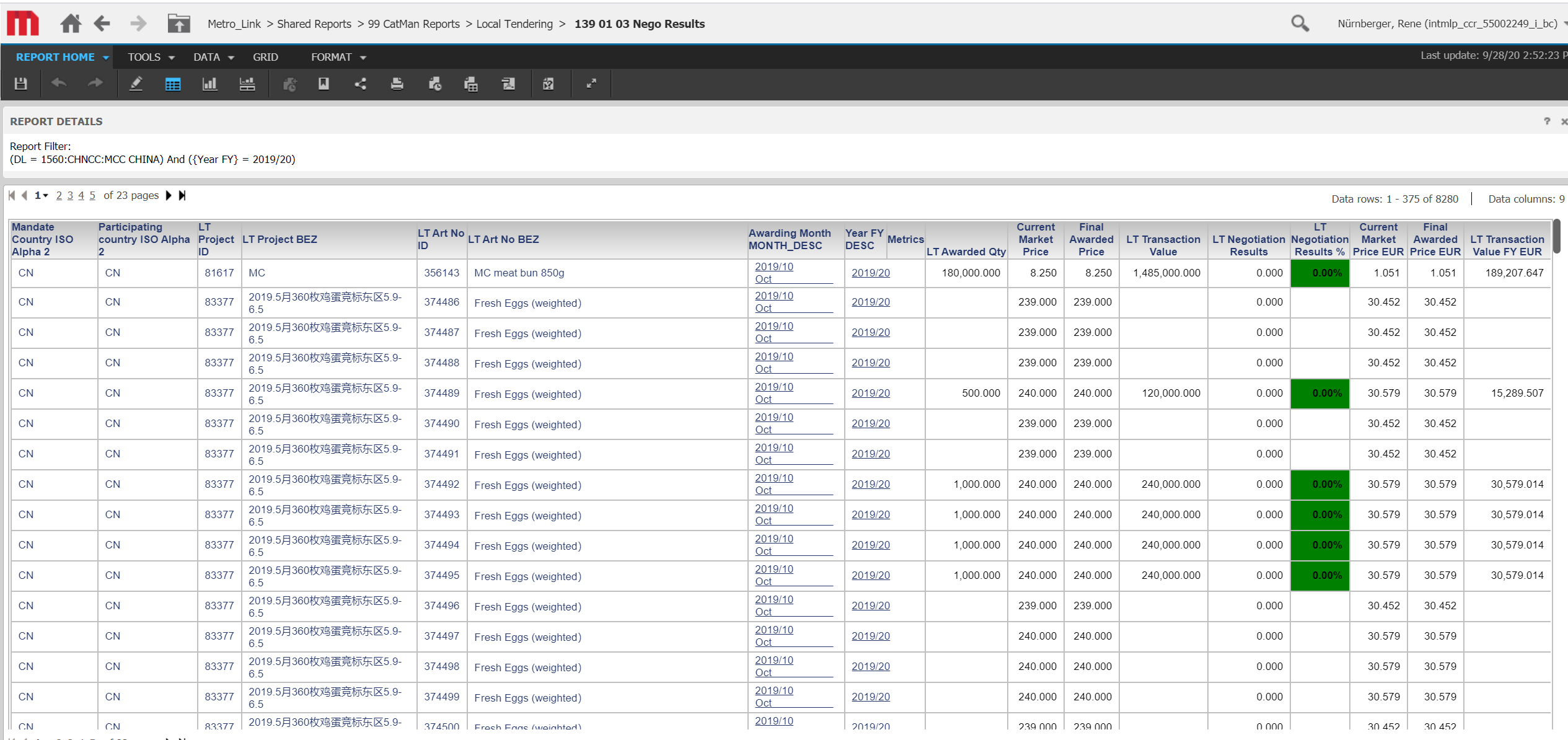 19
Article Customer Sales
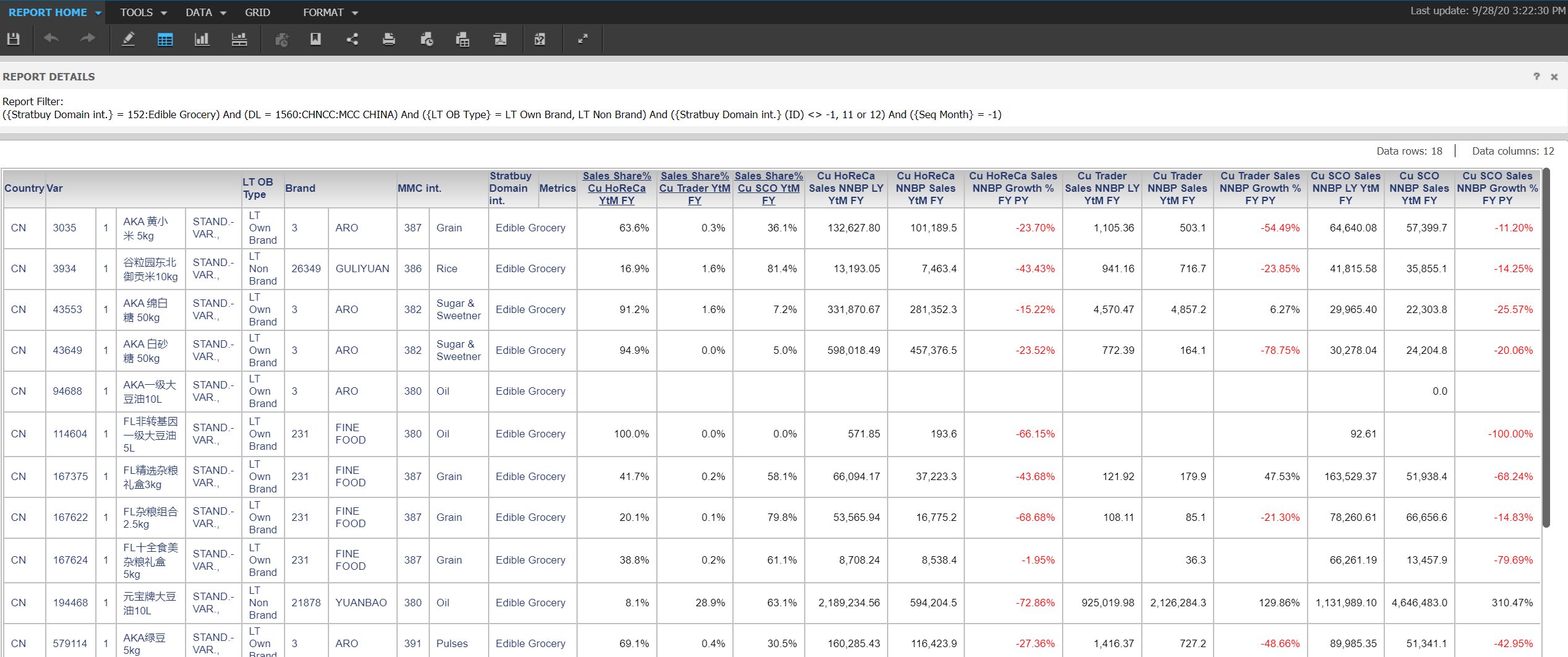 20
Article Customer Sales
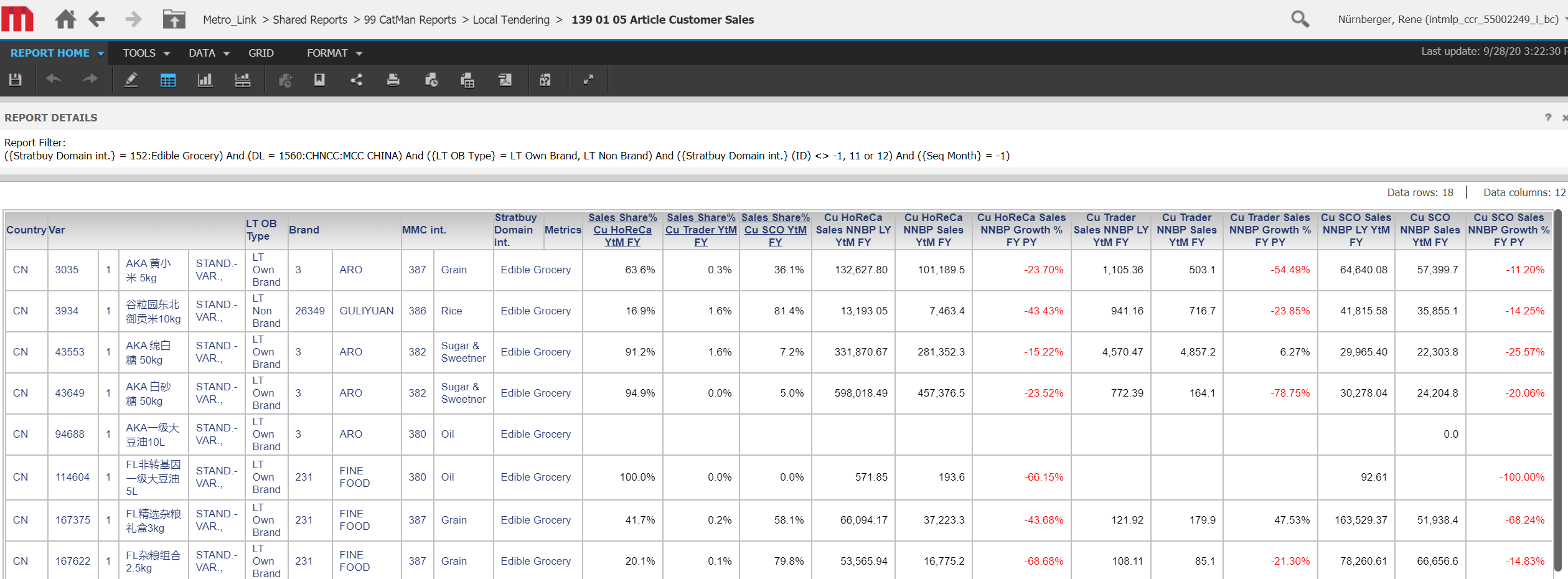 21
Article Customer Margin
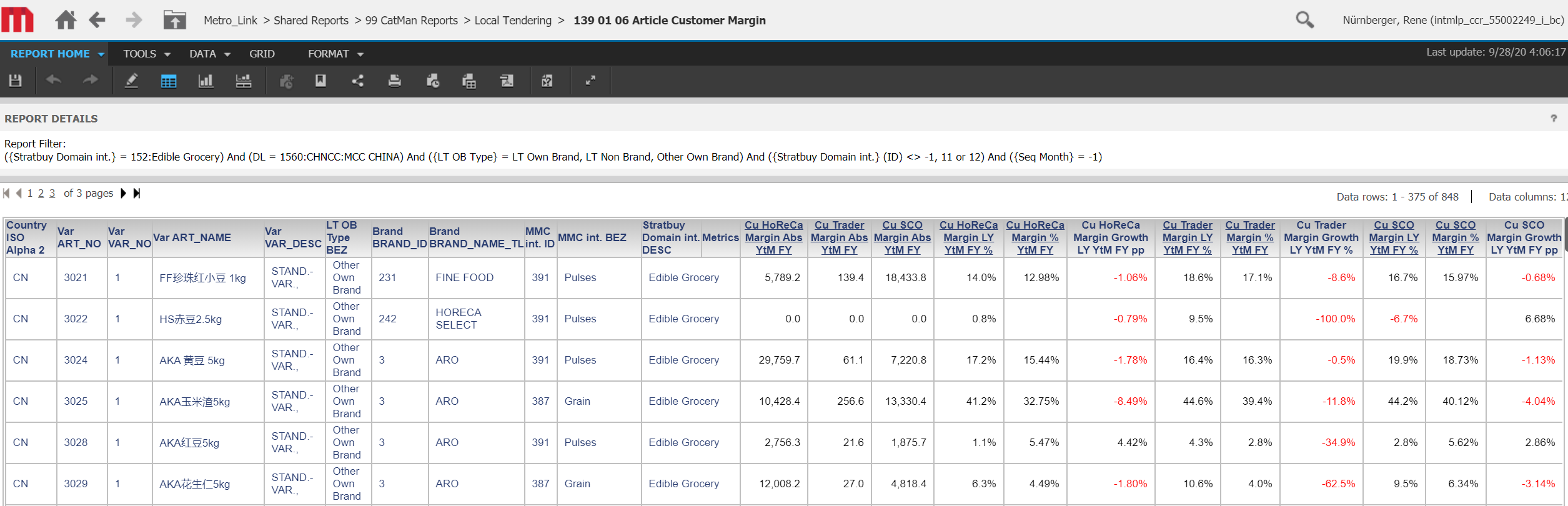 22
Nego Results with Auction data
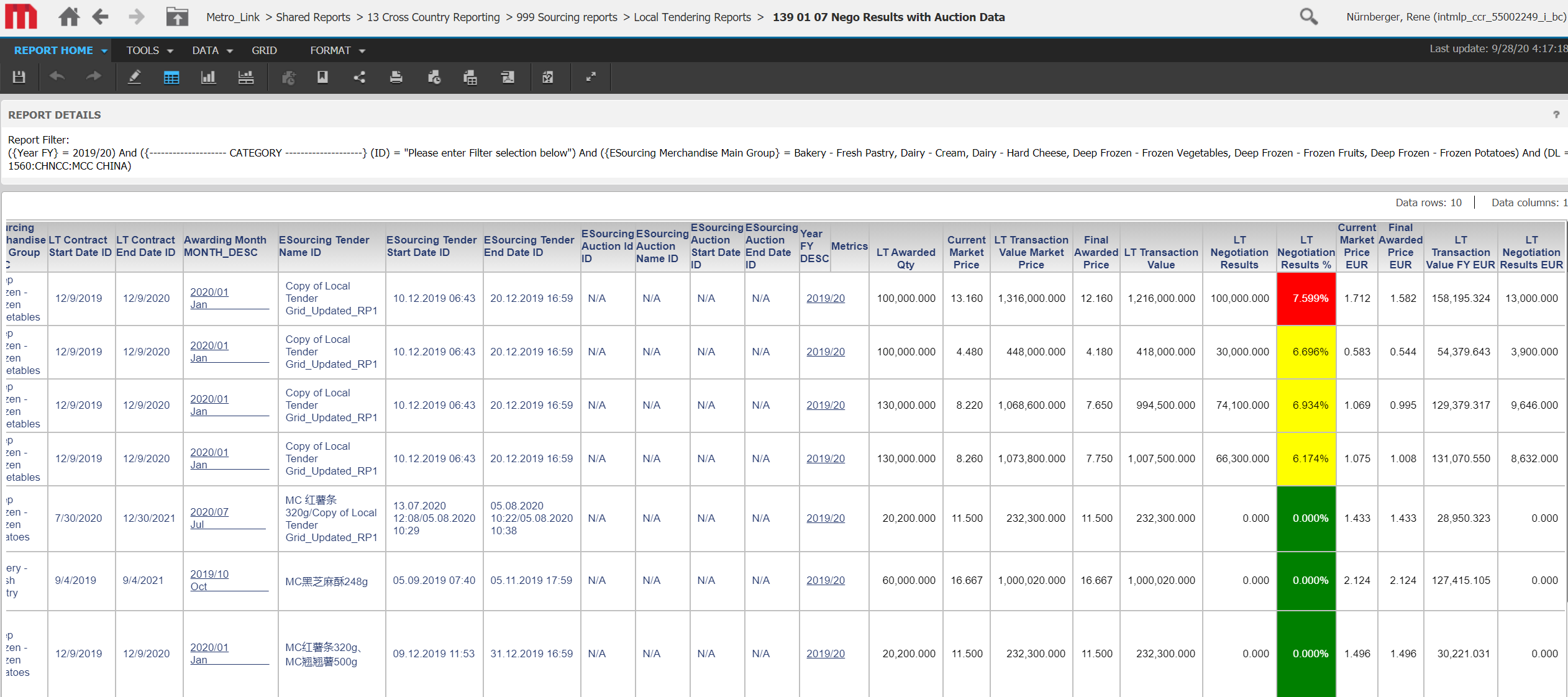 23